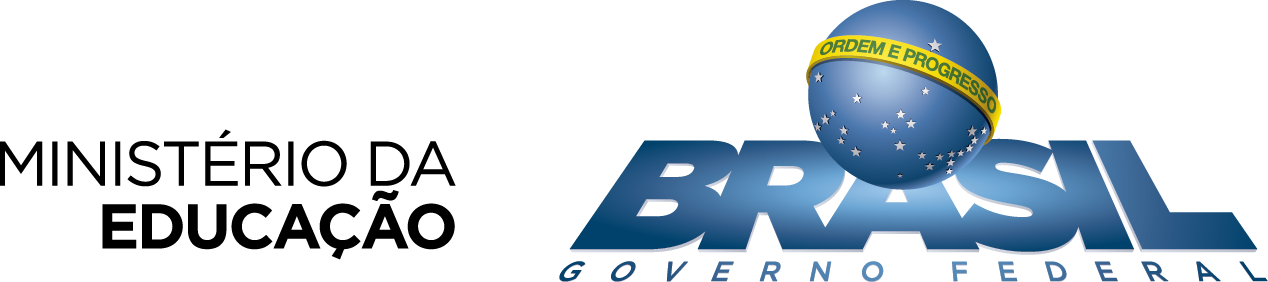 1 ano de gestão:
Começo de uma grande mudança
Mendonça Filho
Maio 2017
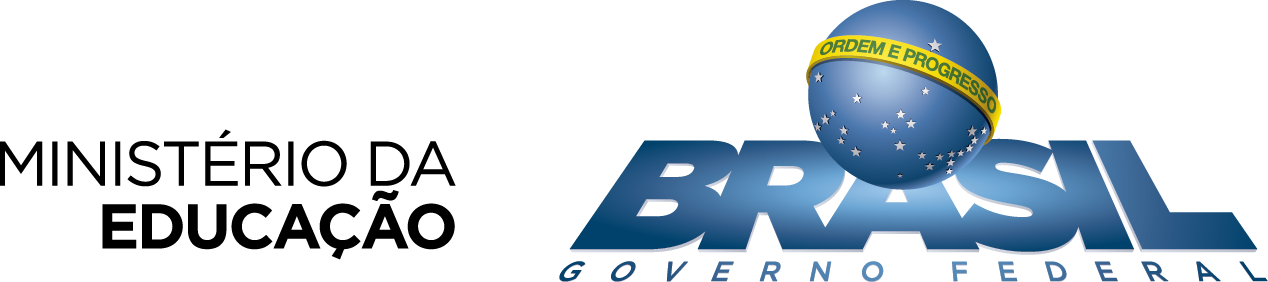 A herança da gestão do PT na Educação
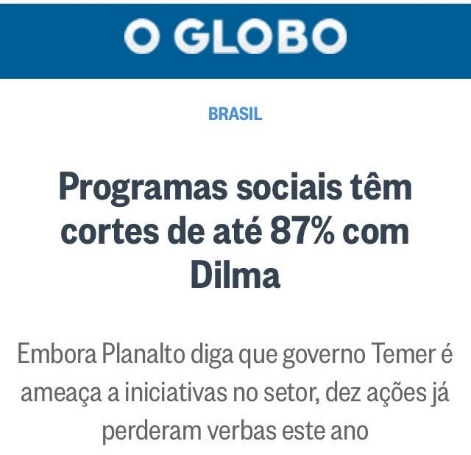 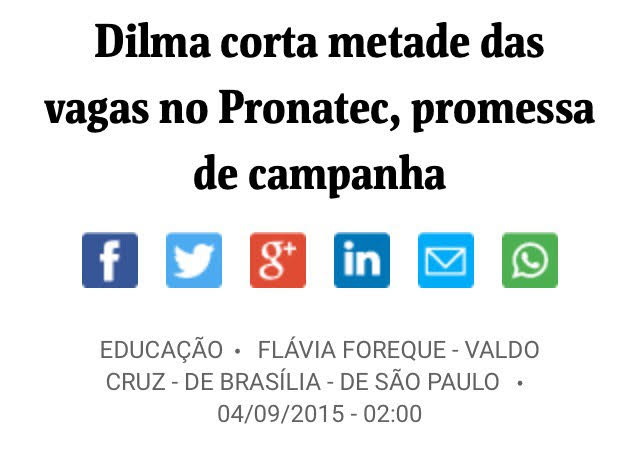 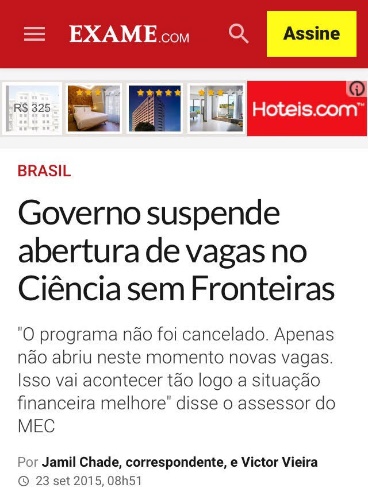 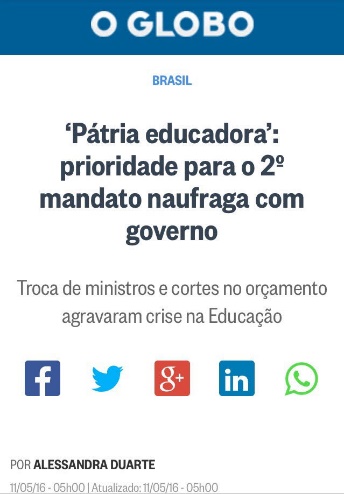 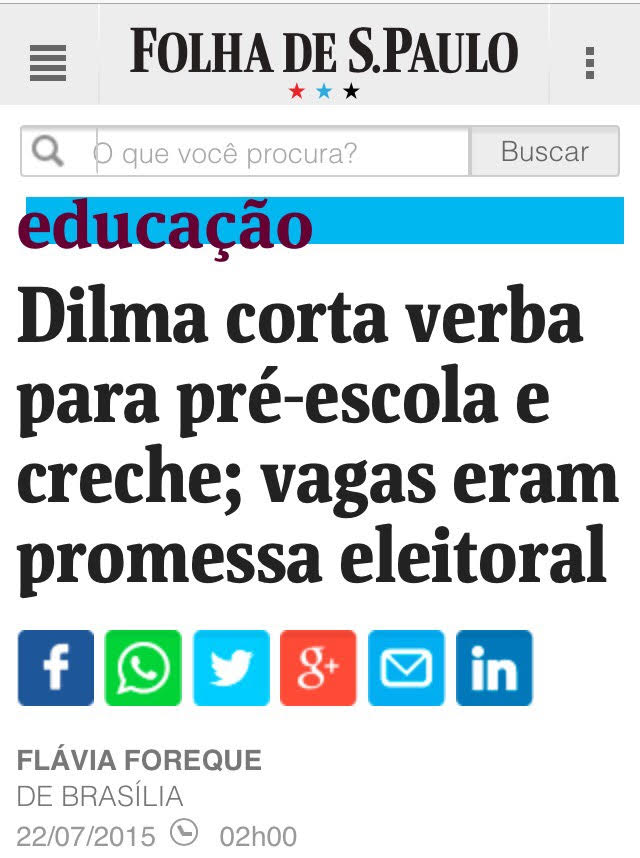 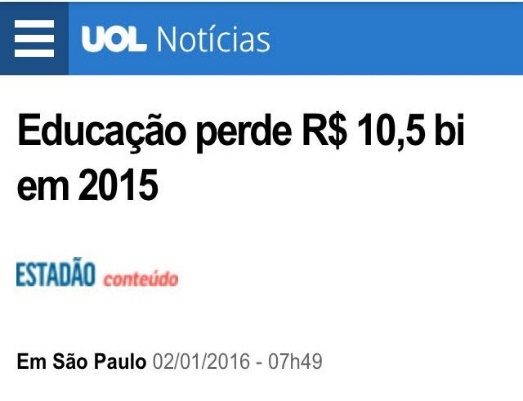 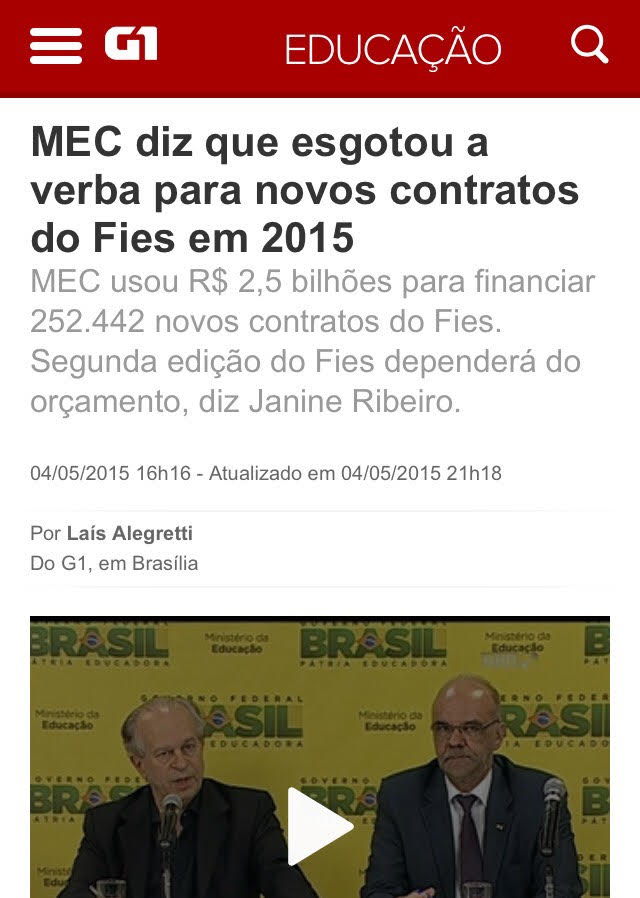 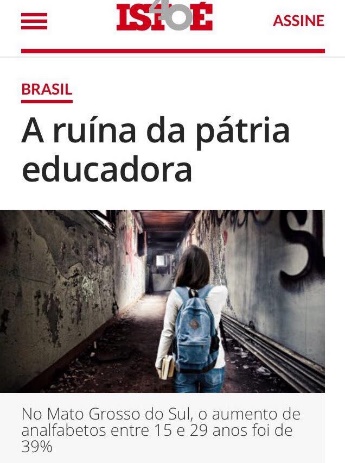 [Speaker Notes: Fontes: 

- IDEB: INEP
desempenho: INEP
1,7 milhão nem-nem: IBGE. 
- 82%: PNAD/IBGE/Anuário Todos pela Educação 2016
- População jovem: Elaboração SAE/PR]
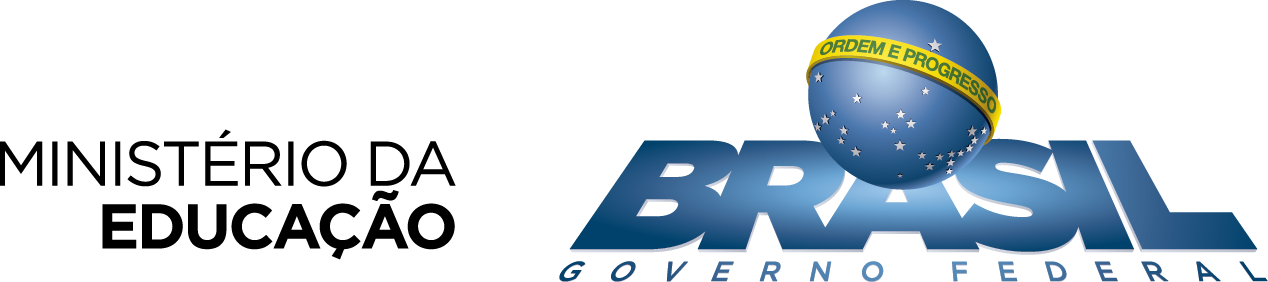 Educação básica não foi prioridade na gestão petista
Investimento do MEC com Educação Básica e Ensino Superior*
60%
50%
40%
50%
* Em R$ bilhões constantes pela estimativa do IPCA médio 2017 – SPO/MEC
[Speaker Notes: Fontes: 

- IDEB: INEP
desempenho: INEP
1,7 milhão nem-nem: IBGE. 
- 82%: PNAD/IBGE/Anuário Todos pela Educação 2016
- População jovem: Elaboração SAE/PR]
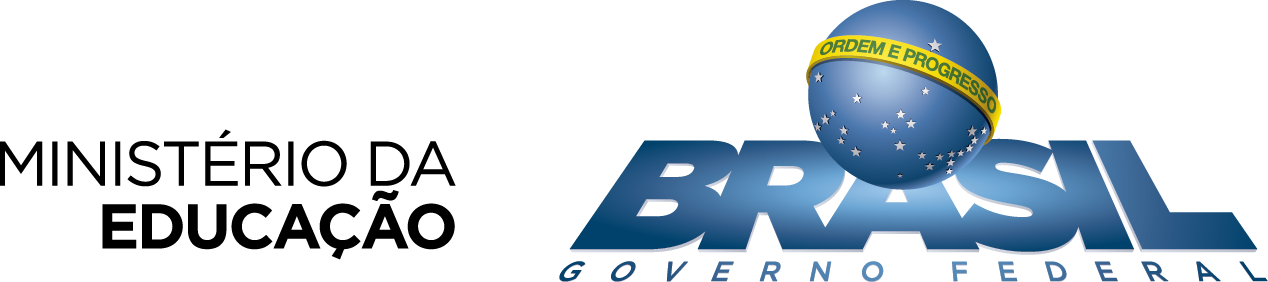 O drama da alfabetização
56% das crianças do Brasil no 3º ano do EF não sabem ler e escrever
Fonte: ANA – Avaliação Nacional de Alfabetização - 2014 - INEP
[Speaker Notes: Fontes: 

- IDEB: INEP
desempenho: INEP
1,7 milhão nem-nem: IBGE. 
- 82%: PNAD/IBGE/Anuário Todos pela Educação 2016
- População jovem: Elaboração SAE/PR]
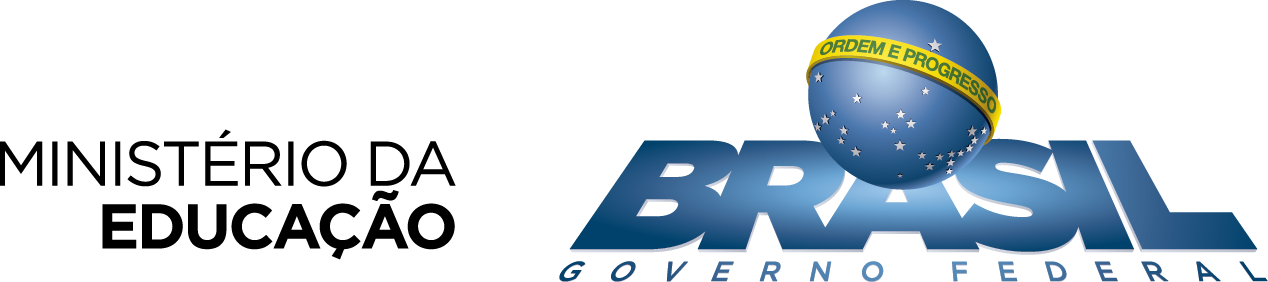 Ensino Fundamental: desempenho ruim acumulado
Resultados SAEB 2015 - 9º ano do EF
Língua Portuguesa
Matemática
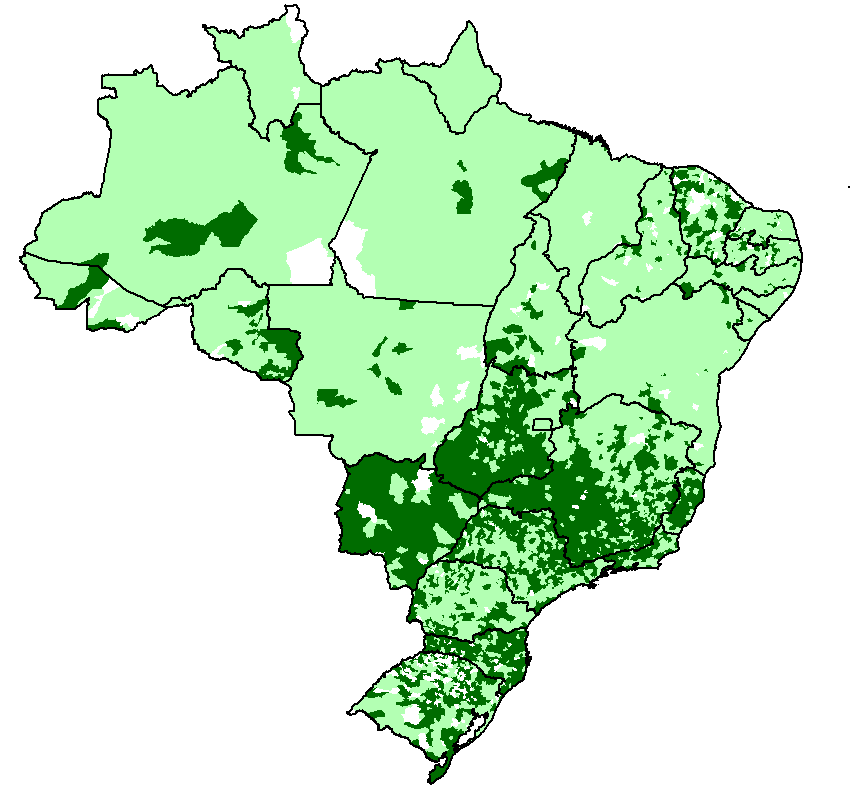 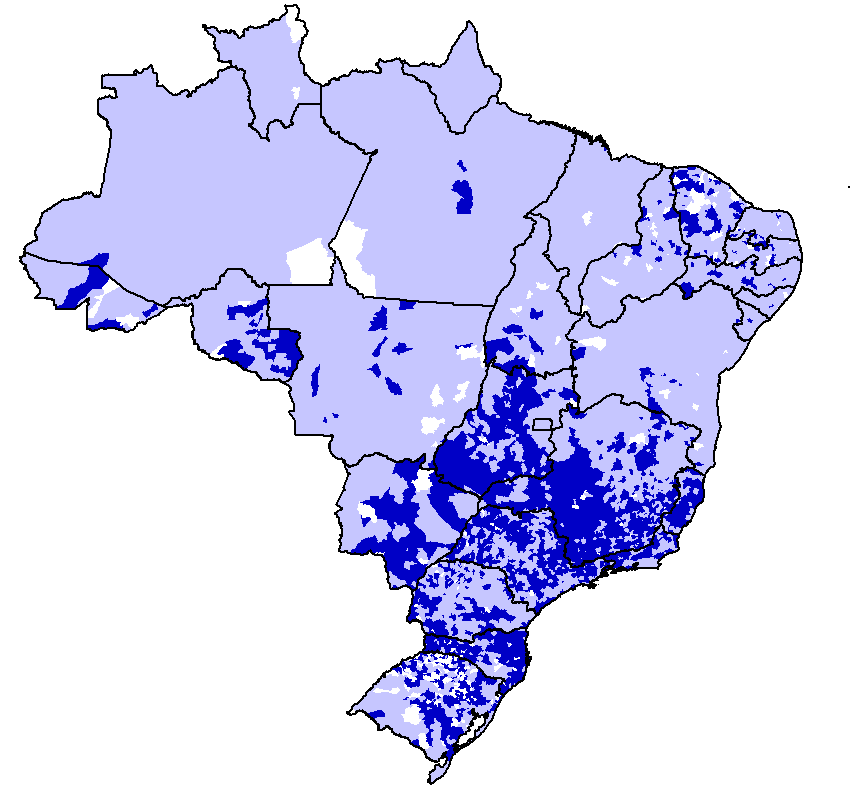 Proficiência média nacional:  256
Proficiência média nacional: 252
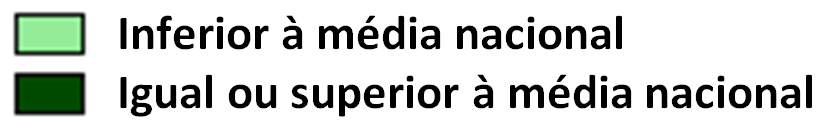 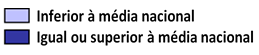 Fonte: Diretoria de Avaliação da Educação Básica – DAEB/INEP
[Speaker Notes: Fontes: 

- IDEB: INEP
desempenho: INEP
1,7 milhão nem-nem: IBGE. 
- 82%: PNAD/IBGE/Anuário Todos pela Educação 2016
- População jovem: Elaboração SAE/PR]
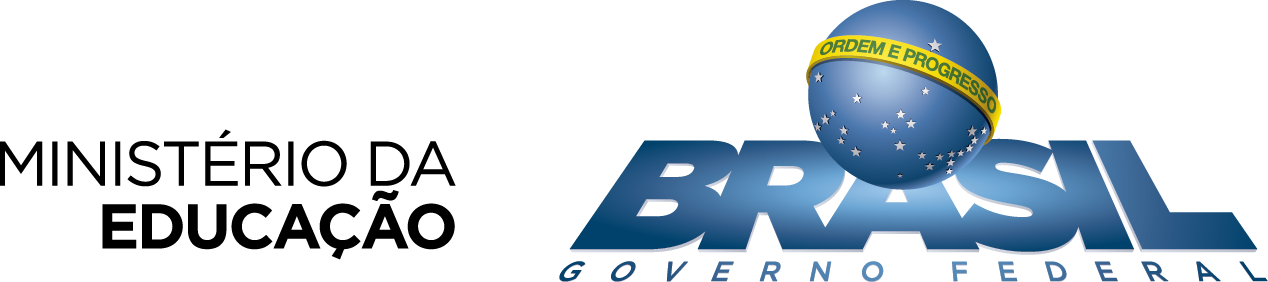 IDEB: Ensino Médio estagnado
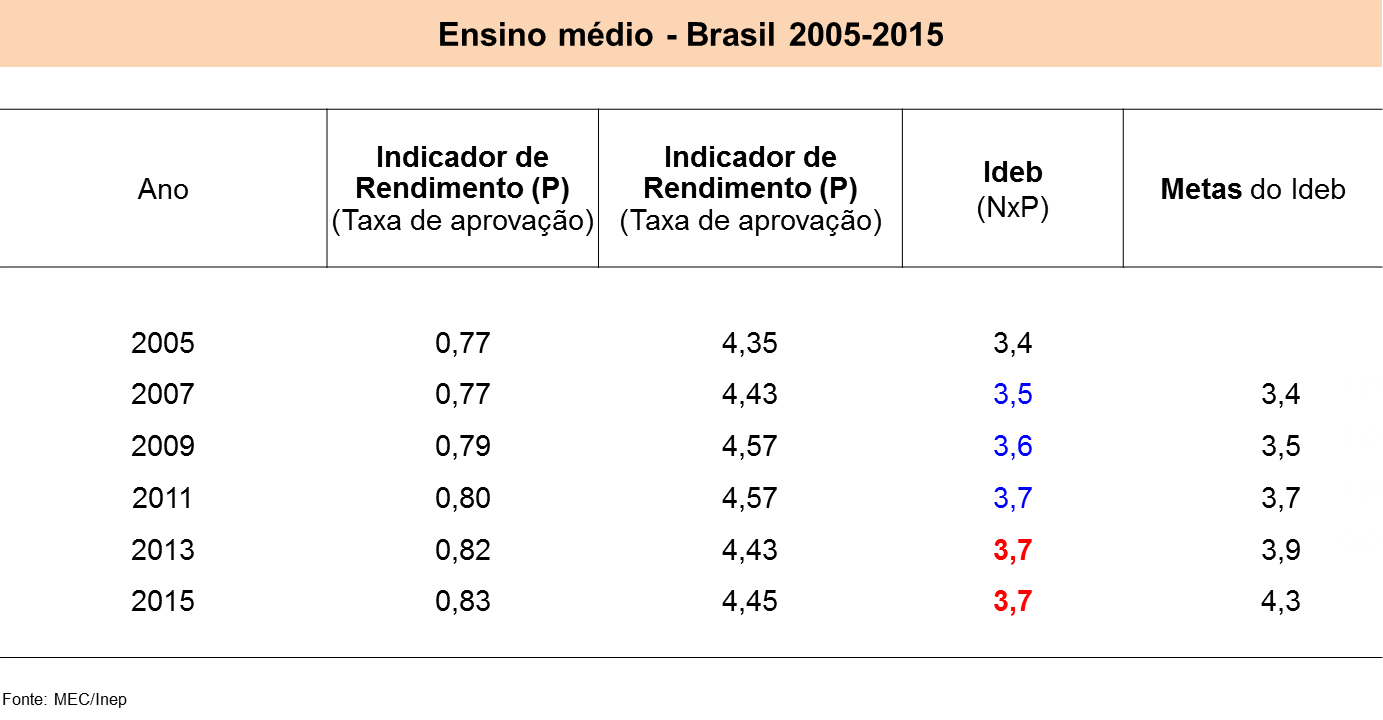 [Speaker Notes: Fontes: 

- IDEB: INEP
desempenho: INEP
1,7 milhão nem-nem: IBGE. 
- 82%: PNAD/IBGE/Anuário Todos pela Educação 2016
- População jovem: Elaboração SAE/PR]
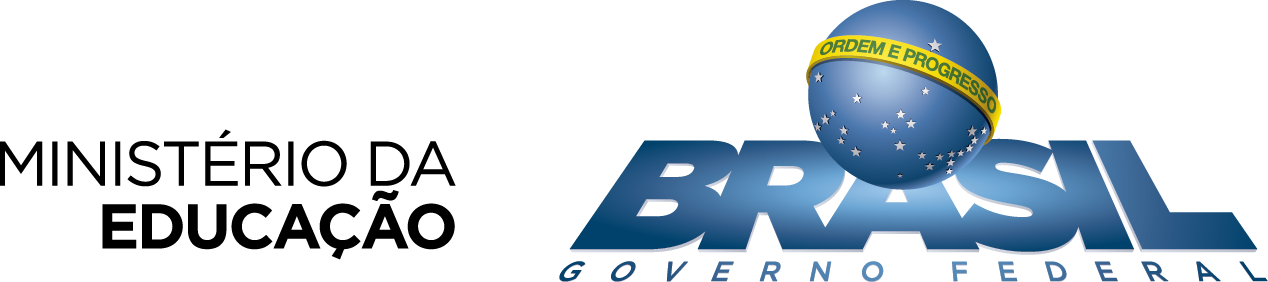 Brasil nas últimas posições no ranking internacional
Ranking PISA entre 70 nações
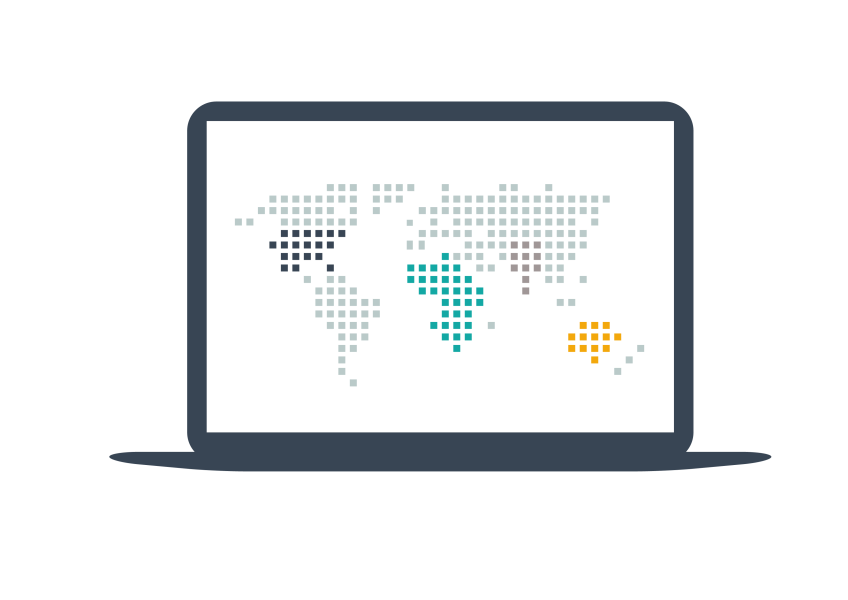 Brasil
Ciências: 63º posição
Leitura: 59º posição
Matemática: 66ª posição
Percentual dos estudantes brasileiros abaixo do nível básico:

Leitura: 51% 
Matemática: 70%
Ciências: 56,6%
[Speaker Notes: Fontes: 

- IDEB: INEP
desempenho: INEP
1,7 milhão nem-nem: IBGE. 
- 82%: PNAD/IBGE/Anuário Todos pela Educação 2016
- População jovem: Elaboração SAE/PR]
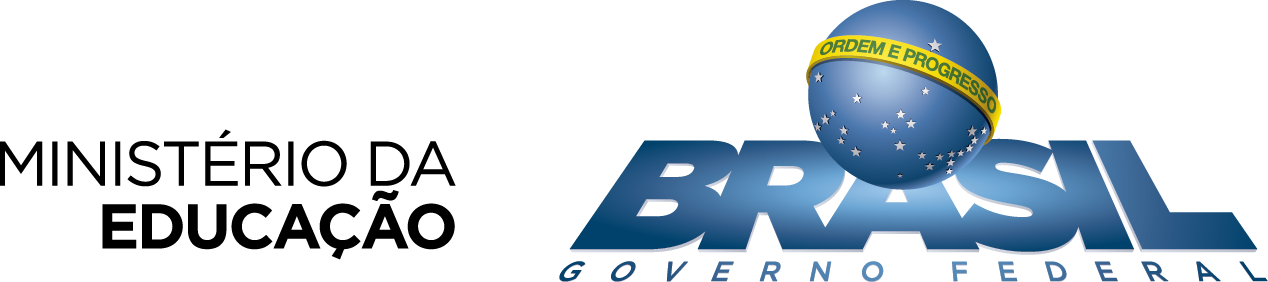 As tesouradas do PT na Educação
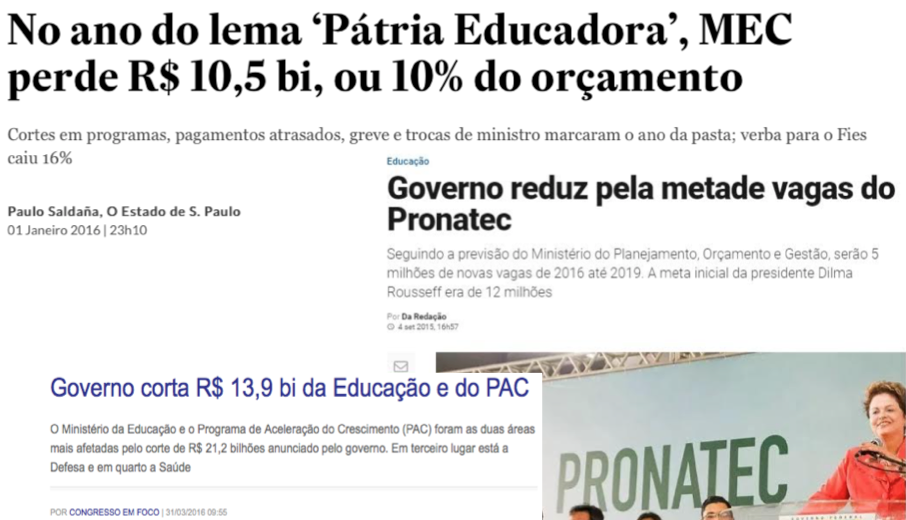 [Speaker Notes: Fontes: 

- IDEB: INEP
desempenho: INEP
1,7 milhão nem-nem: IBGE. 
- 82%: PNAD/IBGE/Anuário Todos pela Educação 2016
- População jovem: Elaboração SAE/PR]
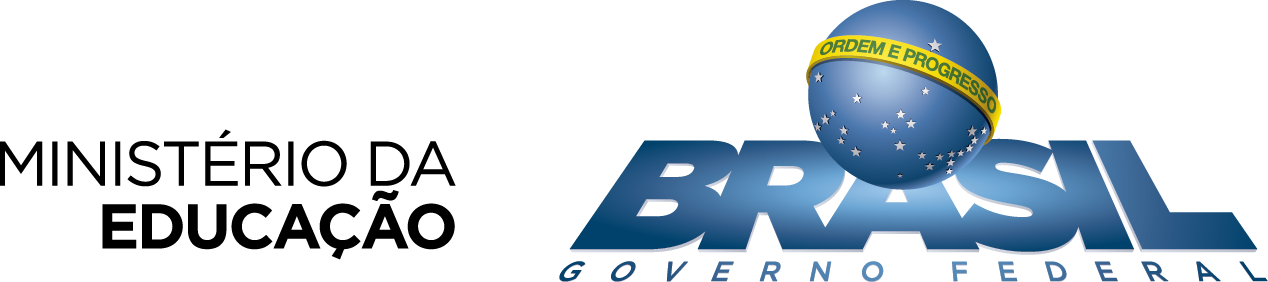 As tesouradas do PT na Educação
PRONATEC
ZERO de orçamento  em 2016 para novas matrículas no Bolsa Formação
Dívida de  R$ 600 milhões
Redução de 61,4%
Promessa não cumprida de          2 milhões de novas matrículas em 2016
R$ Milhões
[Speaker Notes: Fontes: 

- IDEB: INEP
desempenho: INEP
1,7 milhão nem-nem: IBGE. 
- 82%: PNAD/IBGE/Anuário Todos pela Educação 2016
- População jovem: Elaboração SAE/PR]
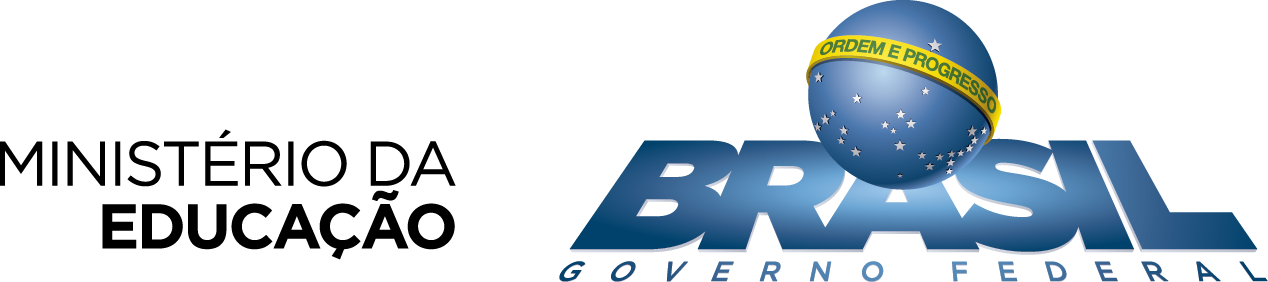 Mais de 2 mil obras paralisadas
Obras de Creches, Escolas, Obras do PAR Educação, Rede Federal de Ensino Técnico e Superior
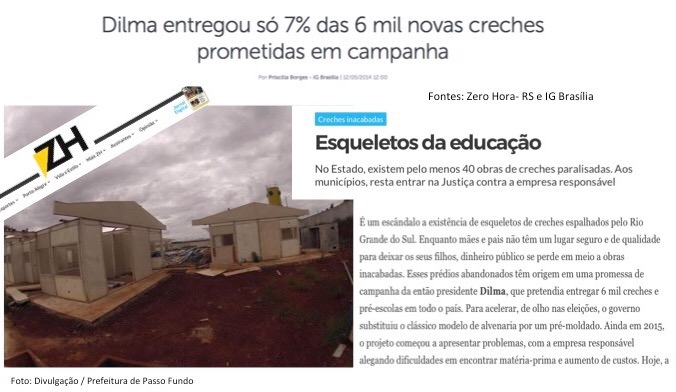 [Speaker Notes: Fontes: 

- IDEB: INEP
desempenho: INEP
1,7 milhão nem-nem: IBGE. 
- 82%: PNAD/IBGE/Anuário Todos pela Educação 2016
- População jovem: Elaboração SAE/PR]
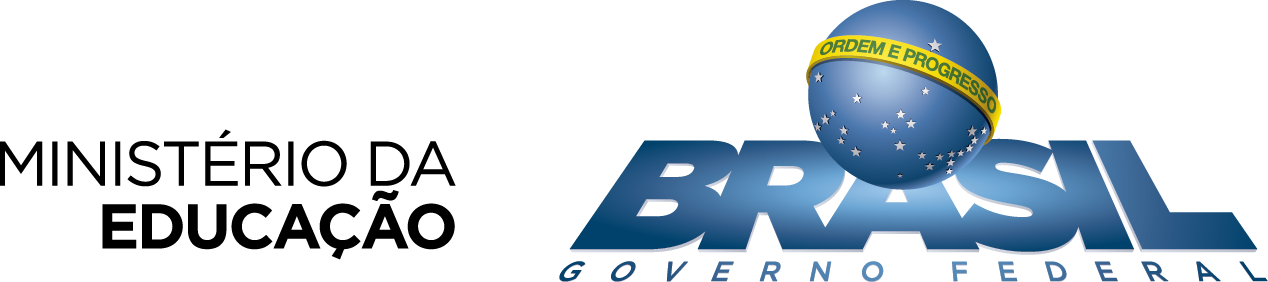 Ciência sem Fronteiras – graduação – paralisado
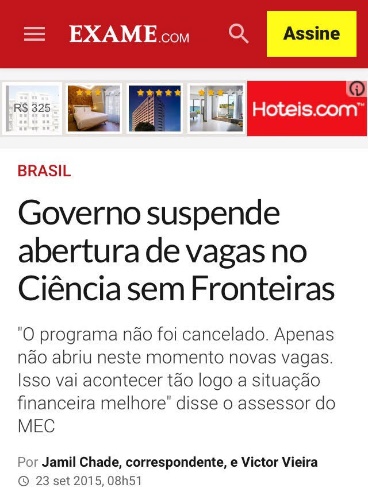 Última edição foi em 2014

R$ 3,7 bi com 35 mil bolsas – R$ 105.714,29/aluno/ano

Enquanto com a merenda gastou R$ 3,7 bi para 41 milhões de estudantes – R$ 90/aluno/ano
[Speaker Notes: Fontes: 

- IDEB: INEP
desempenho: INEP
1,7 milhão nem-nem: IBGE. 
- 82%: PNAD/IBGE/Anuário Todos pela Educação 2016
- População jovem: Elaboração SAE/PR]
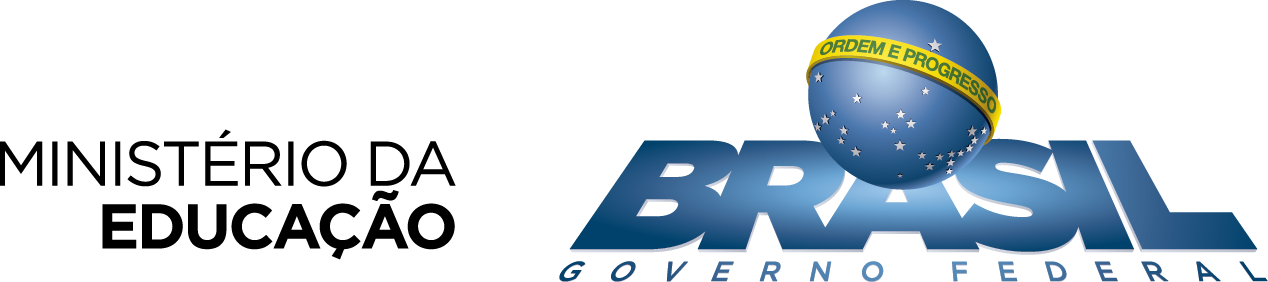 FIES: gestão desastrosa do PT
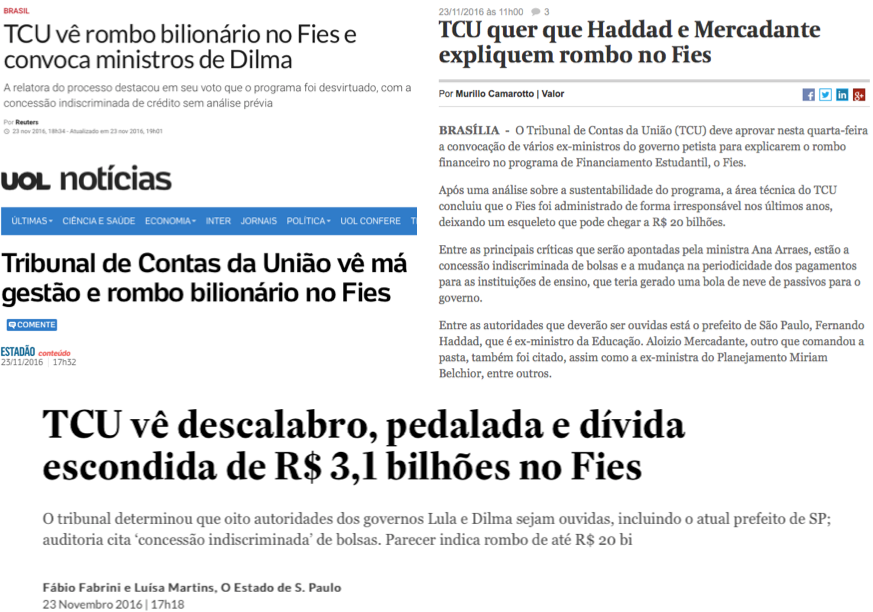 [Speaker Notes: Fontes: 

- IDEB: INEP
desempenho: INEP
1,7 milhão nem-nem: IBGE. 
- 82%: PNAD/IBGE/Anuário Todos pela Educação 2016
- População jovem: Elaboração SAE/PR]
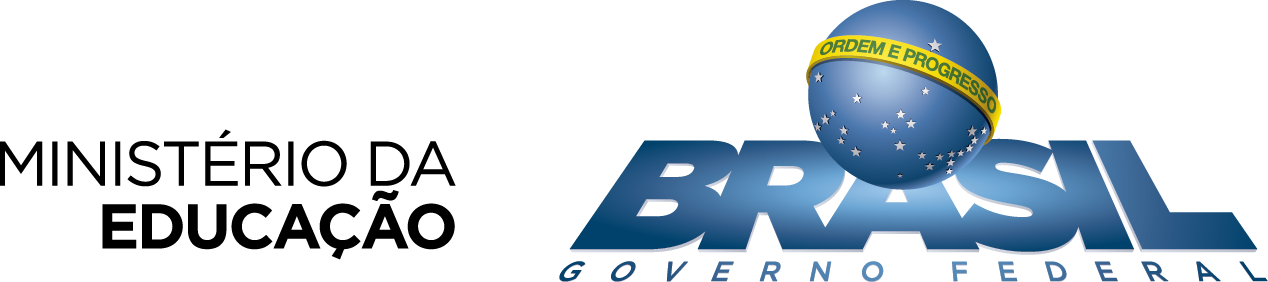 FIES: gestão desastrosa do PT
Custo FIES (ônus fiscal) de R$ 32 bilhões em 2016, 15 vezes mais do que 2011
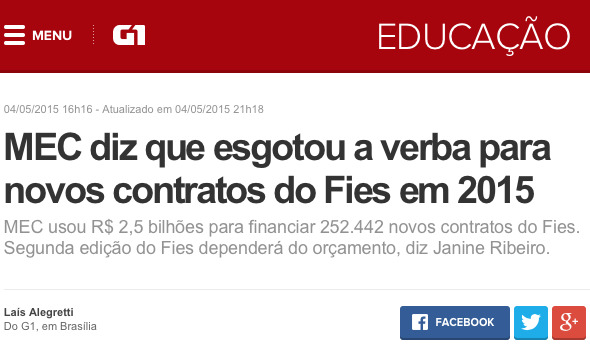 Inadimplência da carteira é de 46,4%
Fonte:  MF/STN e SEAE/MF
[Speaker Notes: Fontes: 

- IDEB: INEP
desempenho: INEP
1,7 milhão nem-nem: IBGE. 
- 82%: PNAD/IBGE/Anuário Todos pela Educação 2016
- População jovem: Elaboração SAE/PR]
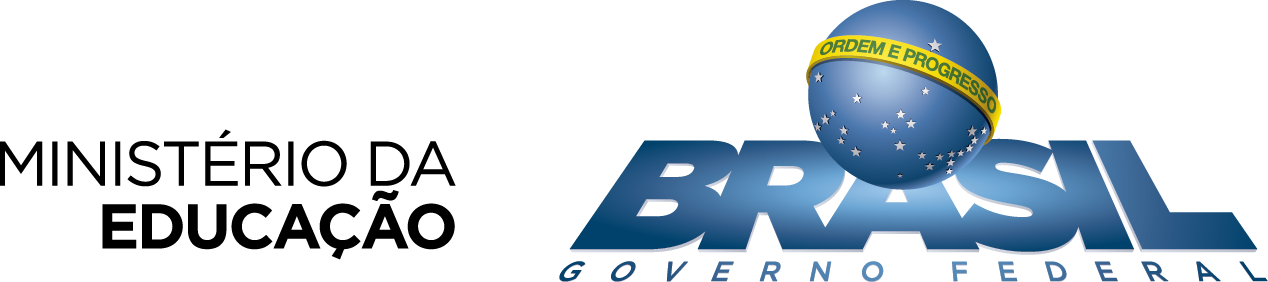 FIES: gestão desastrosa do PT
Não houve crescimento de matrículas, ocorreu substituição de alunos pagantes do ensino superior por alunos financiados pelo FIES
Fonte: INEP (1998 –  2015), SisFies (2010 – 2016) e Caixa (1999 – 2009). 
Obs: “privada – FIES” reflete os contratos em utilização. Para 2010 a 2015, os dados foram fornecidos pelo FNDE; para os outros anos, os valores foram calculados retirando a média observada de cancelamento/conclusão dos contratos ativos.
[Speaker Notes: Fontes: 

- IDEB: INEP
desempenho: INEP
1,7 milhão nem-nem: IBGE. 
- 82%: PNAD/IBGE/Anuário Todos pela Educação 2016
- População jovem: Elaboração SAE/PR]
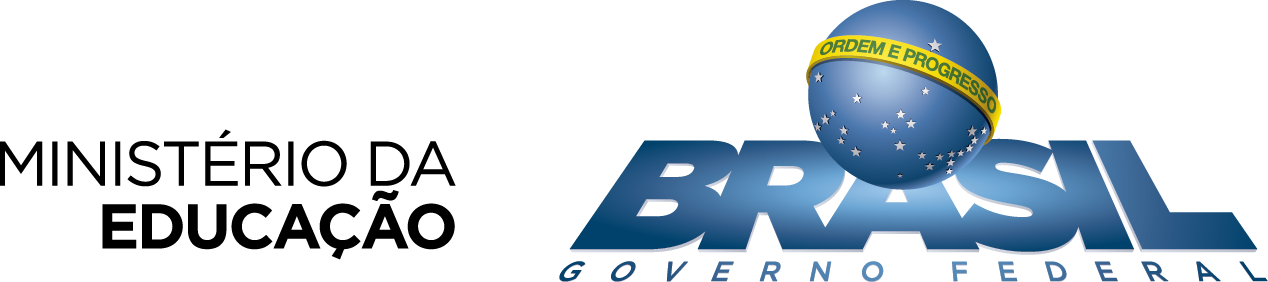 Dívidas e programas sem recursos
Dívidas
R$ 1,8 bilhão de dívidas deixadas pela gestão petista 
R$ 700 milhões da Rede Federal
R$ 627 milhões do Pronatec
Outros
Resto a pagar
R$ 10,6 bilhões (FNDE) – 5 a 6 anos para pagar

Programas sem recurso ou paralisados
Pronatec, FIES, Brasil Alfabetizado, PNAIC, Mais Educação
[Speaker Notes: Fontes: 

- IDEB: INEP
desempenho: INEP
1,7 milhão nem-nem: IBGE. 
- 82%: PNAD/IBGE/Anuário Todos pela Educação 2016
- População jovem: Elaboração SAE/PR]
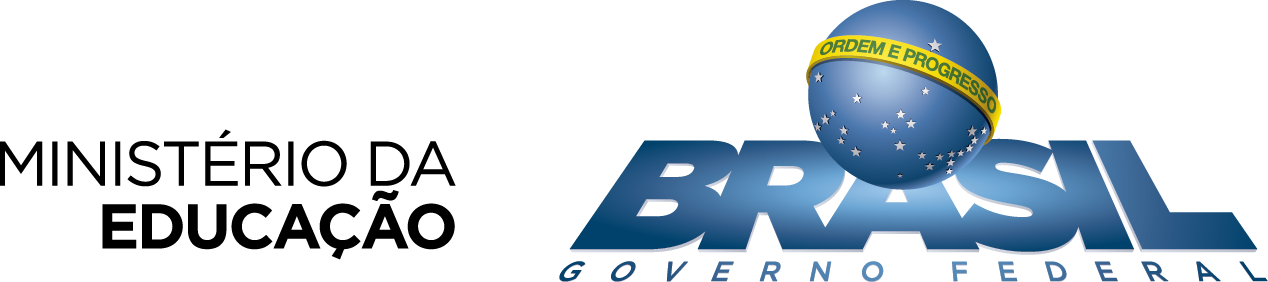 Gestão ineficiente e com desperdício
Burocracia e ineficiência
Cerca de 300 mil processos de prestação de contas parados no FNDE
Cerca de 40 mil processos parados na SERES

Contratos mal geridos e superdimensionados
Call Center: R$ 127 milhões/ano em 2015. 
Redução na atual gestão para R$ 37 milhões/ano (70% de redução)
[Speaker Notes: Fontes: 

- IDEB: INEP
desempenho: INEP
1,7 milhão nem-nem: IBGE. 
- 82%: PNAD/IBGE/Anuário Todos pela Educação 2016
- População jovem: Elaboração SAE/PR]
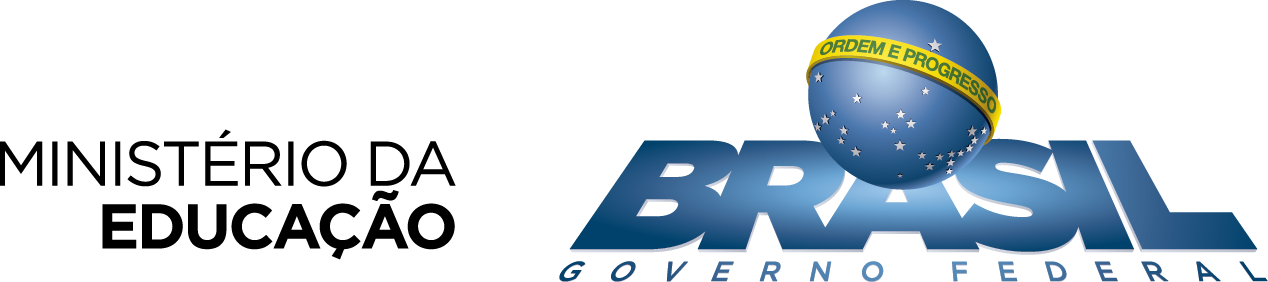 Gestão ineficiente e com desperdício
Aquisição de materiais em grande quantidade a preços exorbitantes
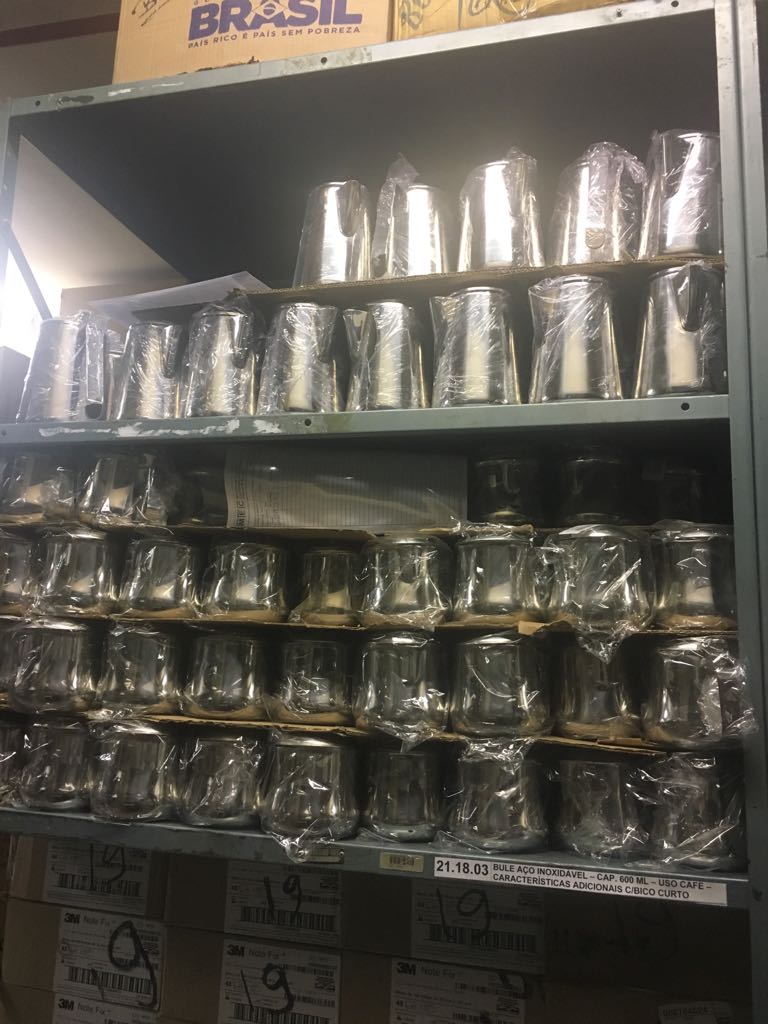 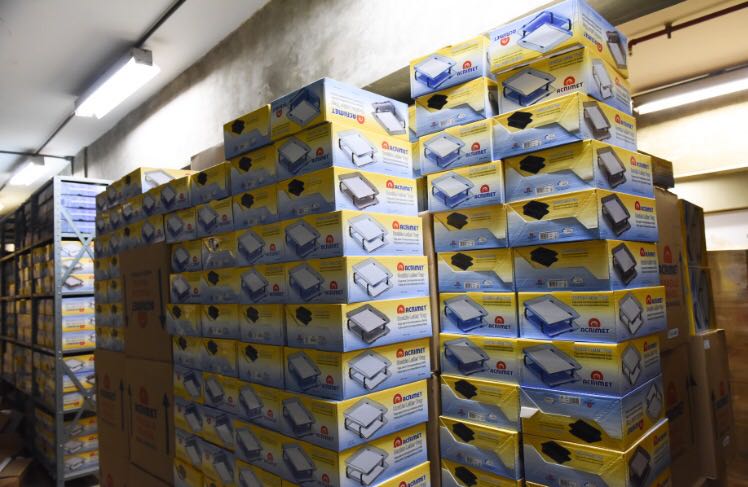 Produtos 2.906% mais caro – copo de papel (+ de 1 milhão de unidades)

Quantidades para mais de 10 anos de uso: molha dedo, mais de 100 mil CDs e DVDs e centenas de bules e açucareiro, 10 mil caixas de papelão
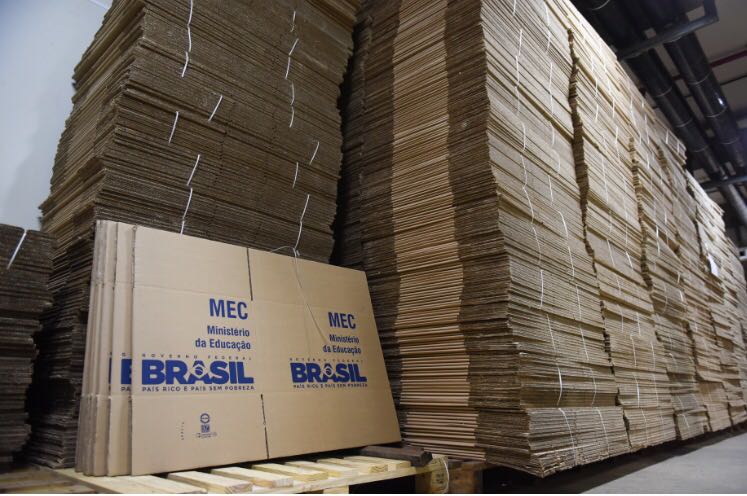 [Speaker Notes: Fontes: 

- IDEB: INEP
desempenho: INEP
1,7 milhão nem-nem: IBGE. 
- 82%: PNAD/IBGE/Anuário Todos pela Educação 2016
- População jovem: Elaboração SAE/PR]
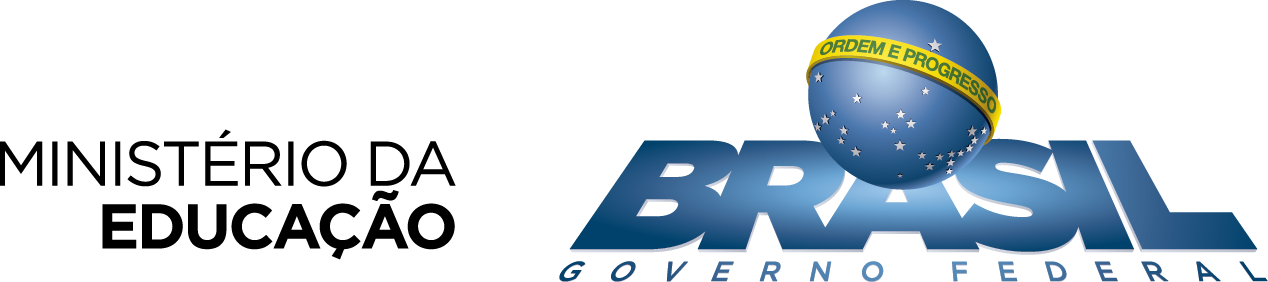 PNE: nenhuma meta cumprida na gestão petista
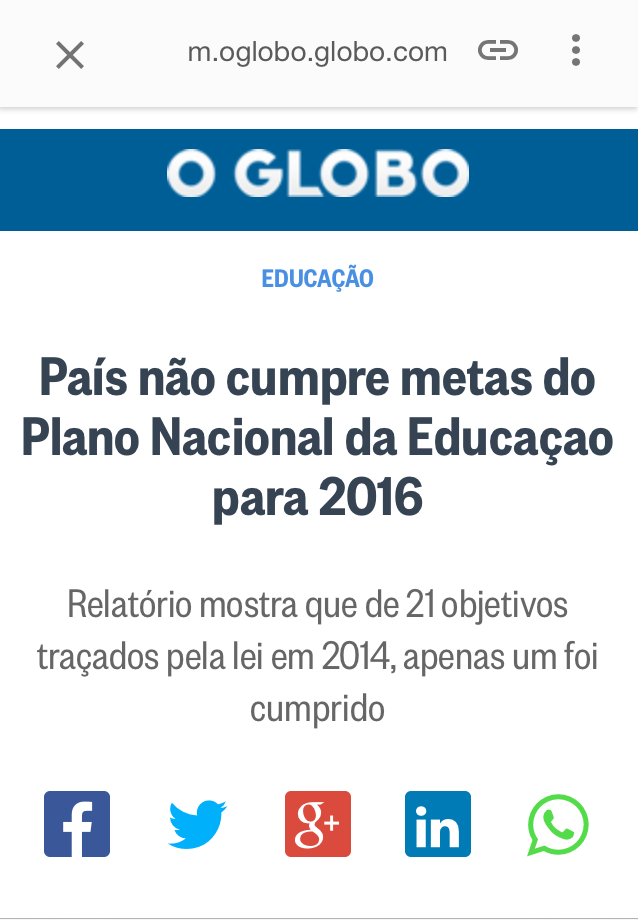 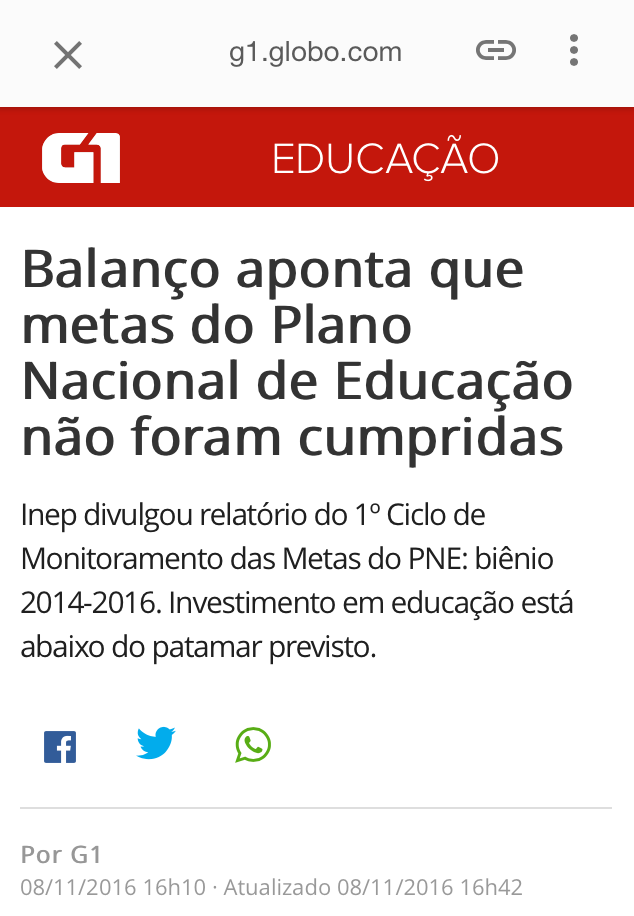 [Speaker Notes: Fontes: 

- IDEB: INEP
desempenho: INEP
1,7 milhão nem-nem: IBGE. 
- 82%: PNAD/IBGE/Anuário Todos pela Educação 2016
- População jovem: Elaboração SAE/PR]
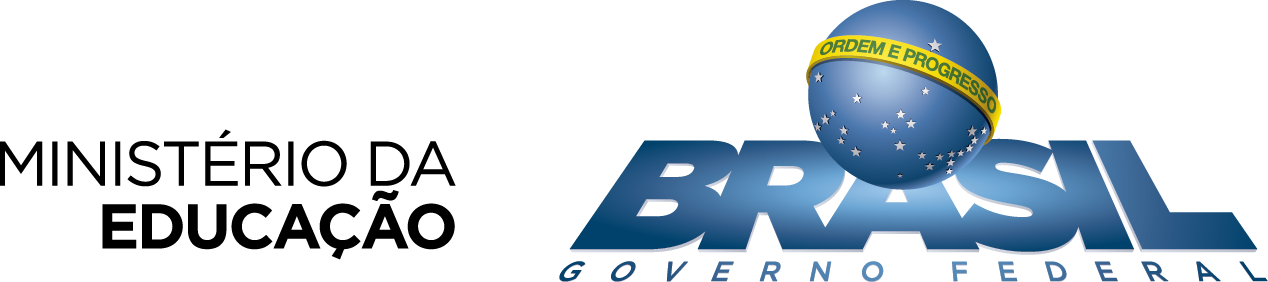 Resultado de 13 anos do PT na Educação
Analfabetismo em crescimento
Estados brasileiros registraram aumento no número de analfabetos entre 2013 e 2014
39% foi a taxa de crescimento do analfabetismo no Mato Grosso do Sul. Subiu de 5.742 para 8.006

29% foi o índice no Acre, aumentando de 6.272 pessoas para 8.064

25% foi o aumento no Distrito Federal, de 2.692 analfabetos para 3.355
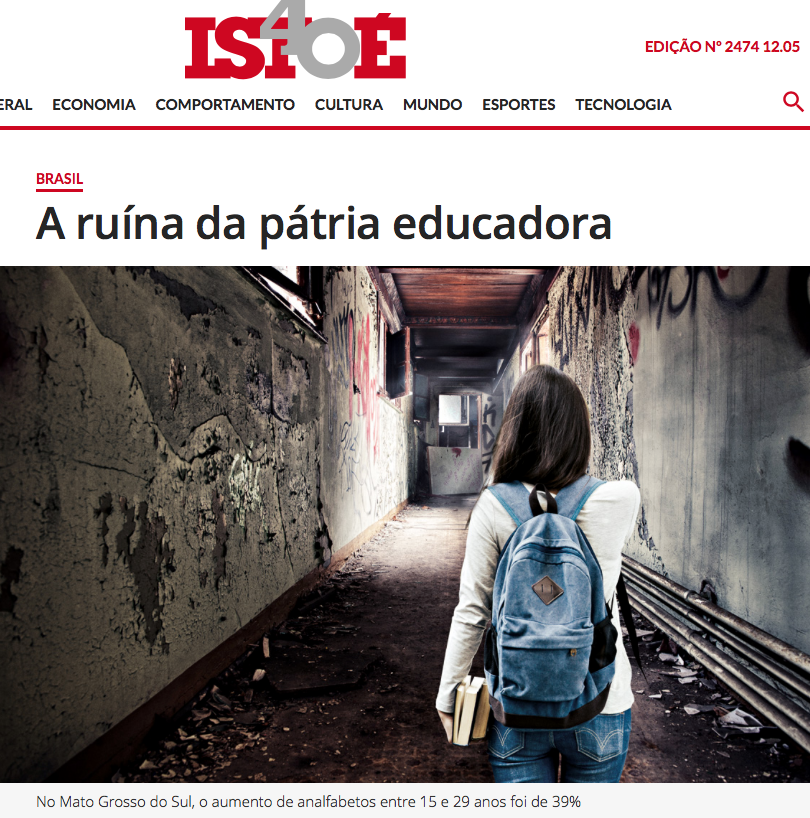 [Speaker Notes: Fontes: 

- IDEB: INEP
desempenho: INEP
1,7 milhão nem-nem: IBGE. 
- 82%: PNAD/IBGE/Anuário Todos pela Educação 2016
- População jovem: Elaboração SAE/PR]
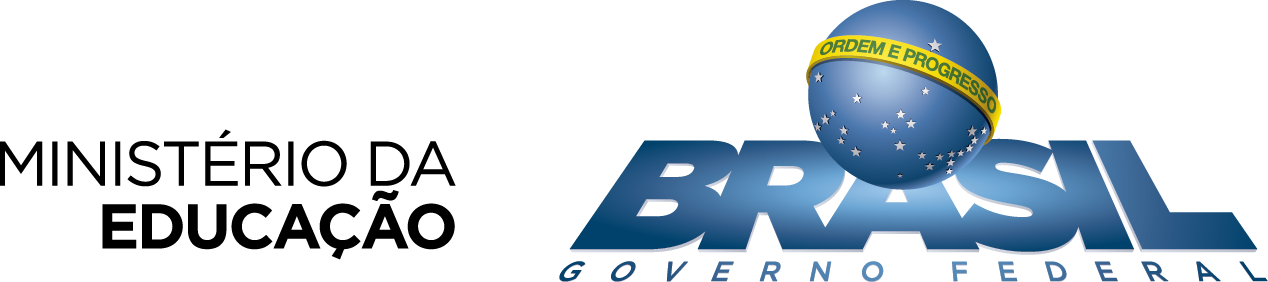 Resultado de 13 anos do PT na Educação
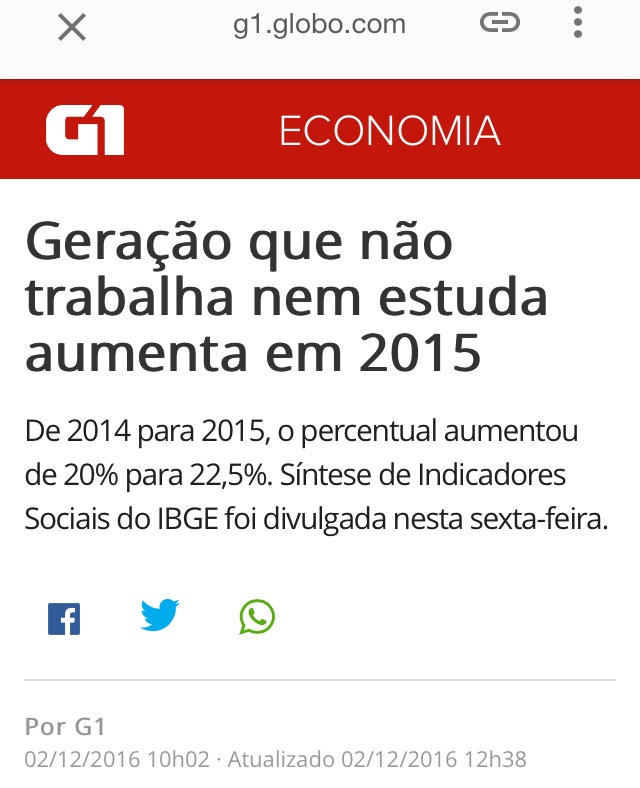 1,8 milhão de jovens nem-nem
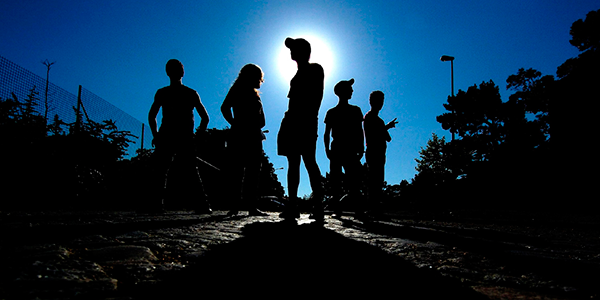 Foto: site internet http://www.destaqueang.com/225-dos-jovens-brasileiros-nao-trabalha-estuda/
Fonte: IBGE/Pnad. Todos pela Educação (2013). IDEB 2015 – INEP
[Speaker Notes: Fontes: 

- IDEB: INEP
desempenho: INEP
1,7 milhão nem-nem: IBGE. 
- 82%: PNAD/IBGE/Anuário Todos pela Educação 2016
- População jovem: Elaboração SAE/PR]
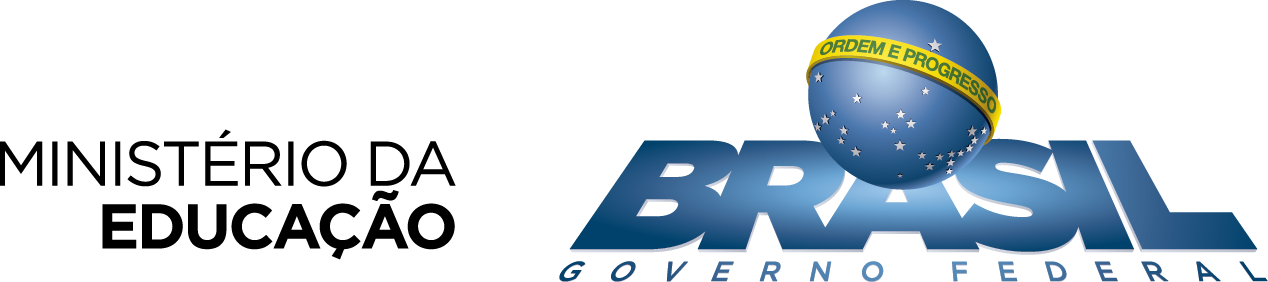 1 ano Nova Gestão
[Speaker Notes: Fontes: 

- IDEB: INEP
desempenho: INEP
1,7 milhão nem-nem: IBGE. 
- 82%: PNAD/IBGE/Anuário Todos pela Educação 2016
- População jovem: Elaboração SAE/PR]
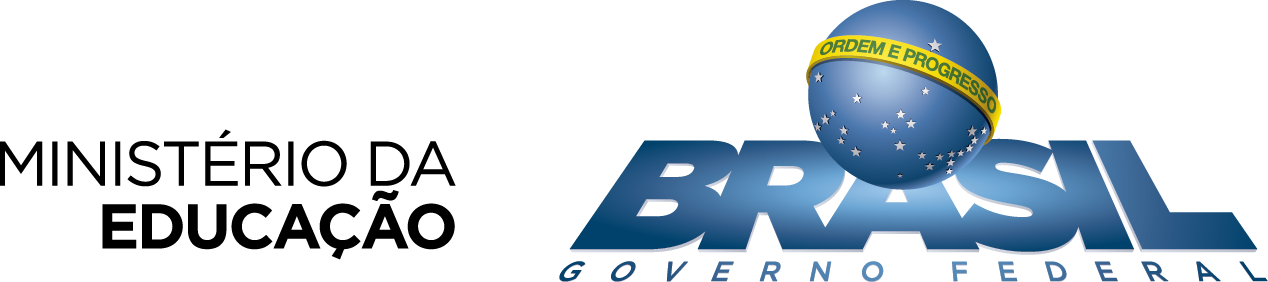 Resgate do orçamento e regularização de repasses
Resgate de R$ 4,7 bilhões do corte de R$ 6,4 bilhões da gestão anterior

Recursos garantidos para novas vagas e pagamento da administração do FIES (MP FIES)

Liberação de R$ 700 milhões para o bolsa formação do PRONATEC
[Speaker Notes: Fontes: 

- IDEB: INEP
desempenho: INEP
1,7 milhão nem-nem: IBGE. 
- 82%: PNAD/IBGE/Anuário Todos pela Educação 2016
- População jovem: Elaboração SAE/PR]
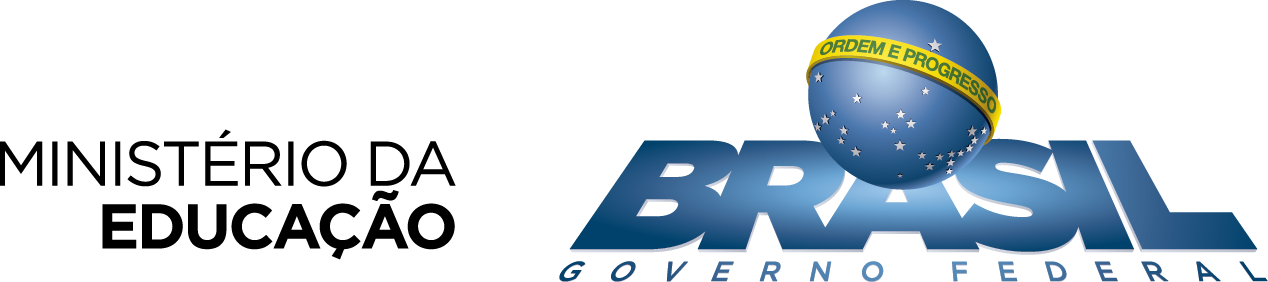 Evolução do Orçamento
2010 a 2017 em R$ bilhão
[Speaker Notes: Fontes: 

- IDEB: INEP
desempenho: INEP
1,7 milhão nem-nem: IBGE. 
- 82%: PNAD/IBGE/Anuário Todos pela Educação 2016
- População jovem: Elaboração SAE/PR]
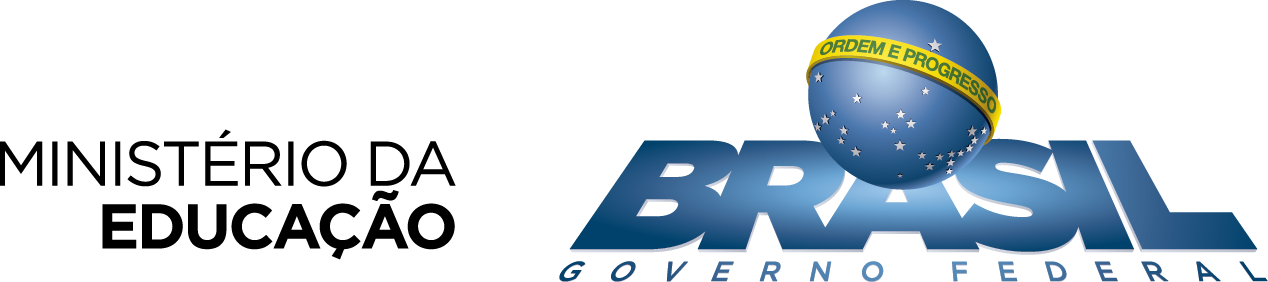 Retomada de obras
1.720 obras foram concluídas de maio a dezembro/FNDE

168 obras concluídas na Rede Federal de Ensino Técnico de maio a dezembro

357 obras em execução da Rede Federal de Ensino Técnico

528 obras em andamento nas 63 Universidades Federais
[Speaker Notes: Fontes: 

- IDEB: INEP
desempenho: INEP
1,7 milhão nem-nem: IBGE. 
- 82%: PNAD/IBGE/Anuário Todos pela Educação 2016
- População jovem: Elaboração SAE/PR]
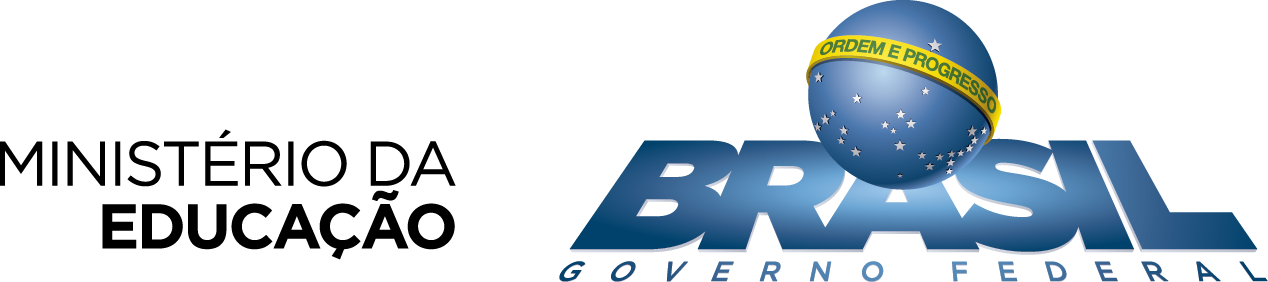 Retomada e aperfeiçoamento de programas
PNAIC – programa foi retomado e foi lançado o PNAIC em Ação com aperfeiçoamentos ao desenho inicial – autonomia aos estados e formação em serviço

Novo Mais Educação – programa foi retomado e aperfeiçoado com foco no reforço em português e matemática

Novo Ensino Médio Inovador – programa foi retomado e aperfeiçoado com foco no reforço em português e matemática

Brasil Alfabetizado – último ciclo em 2014, saneamento de dívidas e retomada do programa com abertura de novo ciclo
[Speaker Notes: Fontes: 

- IDEB: INEP
desempenho: INEP
1,7 milhão nem-nem: IBGE. 
- 82%: PNAD/IBGE/Anuário Todos pela Educação 2016
- População jovem: Elaboração SAE/PR]
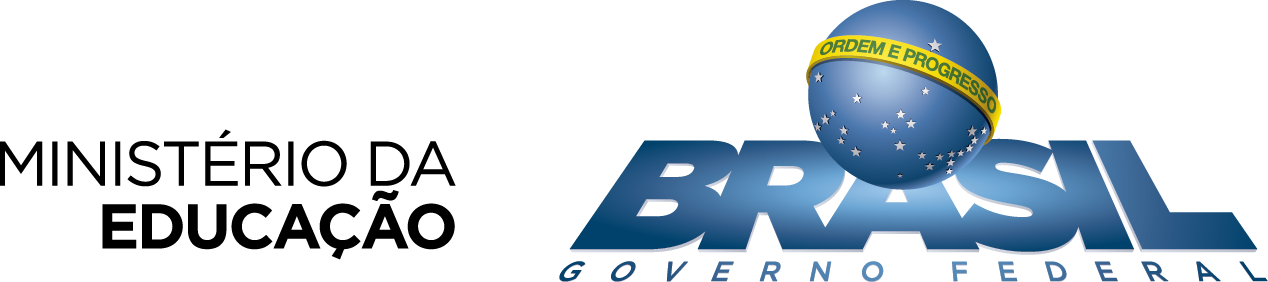 Formação técnica para jovem do Ensino Médio
MedioTEC

Liberação de R$ 700 milhões 

Inicialmente 14 estados serão beneficiados - parceria com as redes estaduais

82 mil vagas em 2017 para jovens da rede pública
[Speaker Notes: Fontes: 

- IDEB: INEP
desempenho: INEP
1,7 milhão nem-nem: IBGE. 
- 82%: PNAD/IBGE/Anuário Todos pela Educação 2016
- População jovem: Elaboração SAE/PR]
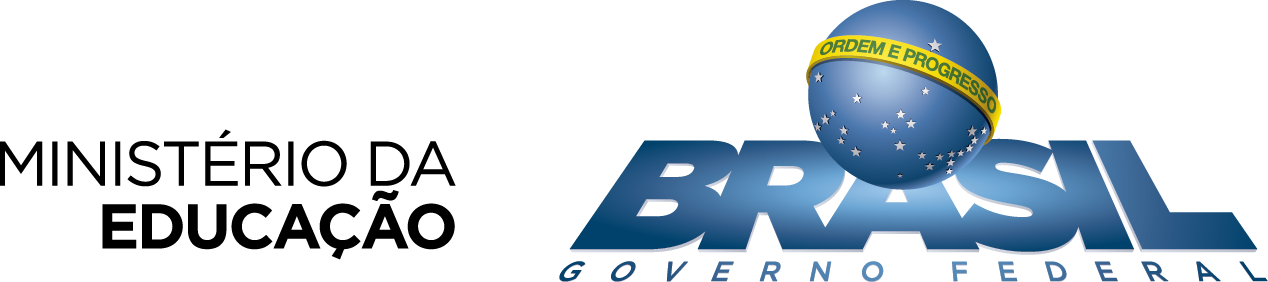 Alfabetização e Formação de Professores
Alfabetização
Programa de alfabetização/letramento destinado às crianças

Foco: crianças do 2º, 5º e 9º anos do Ensino Fundamental
Formação de Professores
Formulação de uma política nacional de formação de professores já articulada à BNCC

Formação continuada: parcerias com estados, municípios, ONGs, instituições formadoras
[Speaker Notes: Fontes: 

- IDEB: INEP
desempenho: INEP
1,7 milhão nem-nem: IBGE. 
- 82%: PNAD/IBGE/Anuário Todos pela Educação 2016
- População jovem: Elaboração SAE/PR]
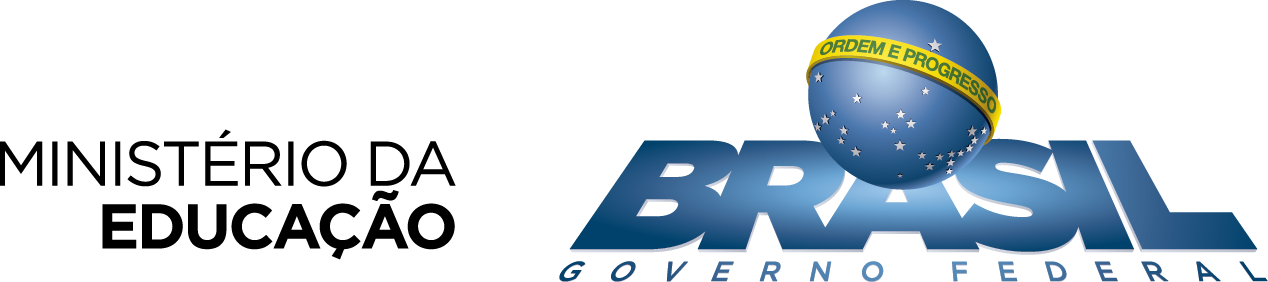 Rede Federal
100% de recursos de custeio para para UFs e Ifs

100% de repasse da assistência estudantil para UFs e Ifs

Reajuste 10% para professores, técnicos das UFs e Ifs

Expansão de matrícula do PRONATEC: de 138.606 para 168.590 matrículas
Liberação financeira de R$ 8,159 bilhões desde maio 2016
[Speaker Notes: Fontes: 

- IDEB: INEP
desempenho: INEP
1,7 milhão nem-nem: IBGE. 
- 82%: PNAD/IBGE/Anuário Todos pela Educação 2016
- População jovem: Elaboração SAE/PR]
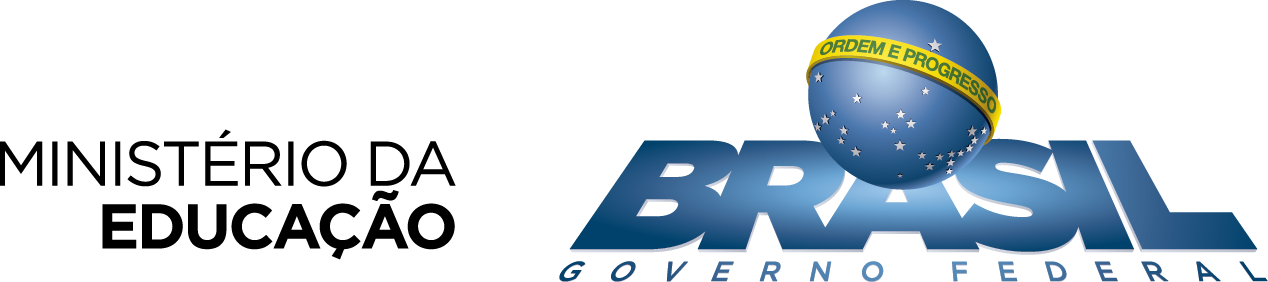 Internacionalização da Educação
Novos editais de bolsa doutorado foram lançados - 4 mil estudantes no Programa de Doutorado Sanduíche no Exterior

Retomada de acordos estratégicos – mais de 18 mil estudantes, professores e pesquisadores

Fortalecimento da pós graduação, mestrado e doutorado
[Speaker Notes: Fontes: 

- IDEB: INEP
desempenho: INEP
1,7 milhão nem-nem: IBGE. 
- 82%: PNAD/IBGE/Anuário Todos pela Educação 2016
- População jovem: Elaboração SAE/PR]
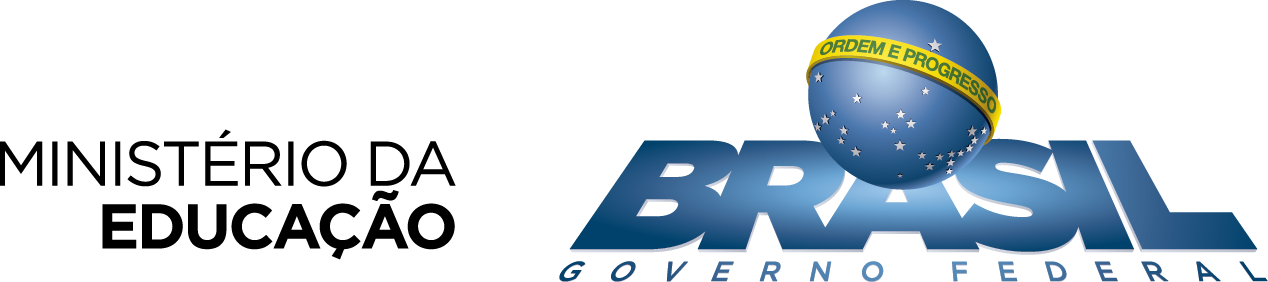 Programas e bolsas no país
Implementação de 1180 bolsas de mestrado e doutorado suspensa no início de 2016 – R$ 5,5 milhões

Pagamento de bolsas do Programa Bolsas no País – recursos adicionais R$ 172 milhões

Concessão de R$ 22,7 milhões para o PROEX (equipamentos para curso de excelência)
[Speaker Notes: Fontes: 

- IDEB: INEP
desempenho: INEP
1,7 milhão nem-nem: IBGE. 
- 82%: PNAD/IBGE/Anuário Todos pela Educação 2016
- População jovem: Elaboração SAE/PR]
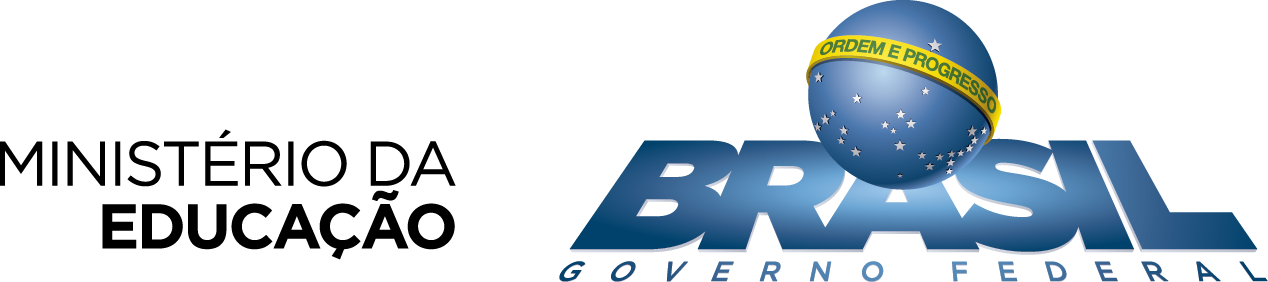 Hospitais Universitários - EBSERH
Investimento de R$ 320 milhões com recursos do MEC
Contratação de 3.900 profissionais concursados
Reativação de leitos que estavam desativados
Aumento de 11 mil internações
36 obras concluídas
34 obras em execução
650 mil consultas a mais do que no ano anterior
[Speaker Notes: Fontes: 

- IDEB: INEP
desempenho: INEP
1,7 milhão nem-nem: IBGE. 
- 82%: PNAD/IBGE/Anuário Todos pela Educação 2016
- População jovem: Elaboração SAE/PR]
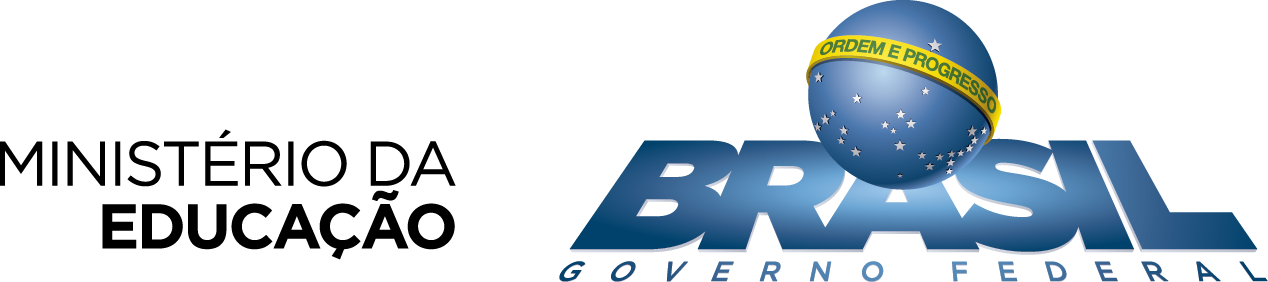 Gestão democrática e inovadora
[Speaker Notes: Fontes: 

- IDEB: INEP
desempenho: INEP
1,7 milhão nem-nem: IBGE. 
- 82%: PNAD/IBGE/Anuário Todos pela Educação 2016
- População jovem: Elaboração SAE/PR]
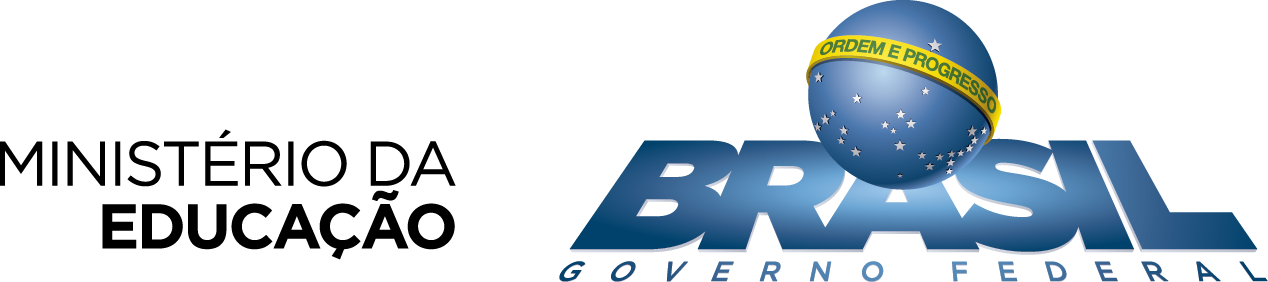 ENEM - Reformas/Avanços
O MEC garantiu a execução do ENEM 2016 com sucesso

Consulta pública: 600 mil estudantes ouvidos

Mudanças ENEM 2017:
Provas serão realizadas em 2 domingos
Deixa de ser certificação para o Ensino Médio
Sistema de inscrição incrementado para mais segurança aos estudantes
[Speaker Notes: Fontes: 

- IDEB: INEP
desempenho: INEP
1,7 milhão nem-nem: IBGE. 
- 82%: PNAD/IBGE/Anuário Todos pela Educação 2016
- População jovem: Elaboração SAE/PR]
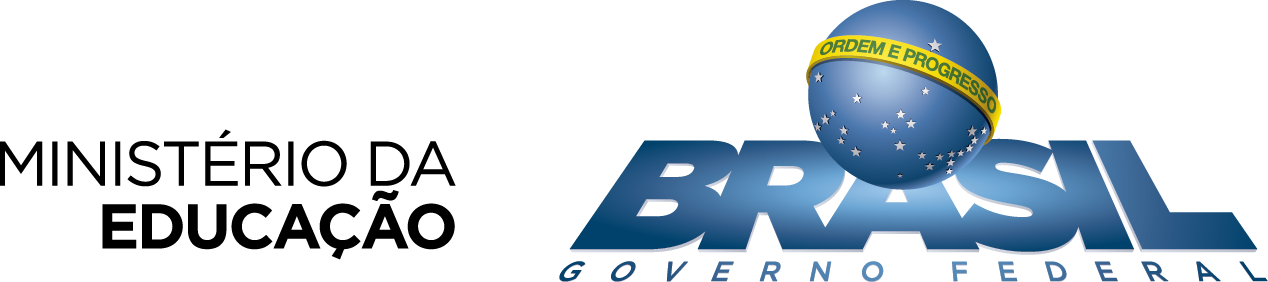 BNCC - Avanços
Entregue ao CNE o documento da Educação Infantil ao Ensino Fundamental

A Base estabelece conteúdos essenciais e competências que todas os estudantes deverão desenvolver na Educação Básica

Referência comum e obrigatória para a elaboração dos currículos das escolas de todo o Brasil.
[Speaker Notes: Fontes: 

- IDEB: INEP
desempenho: INEP
1,7 milhão nem-nem: IBGE. 
- 82%: PNAD/IBGE/Anuário Todos pela Educação 2016
- População jovem: Elaboração SAE/PR]
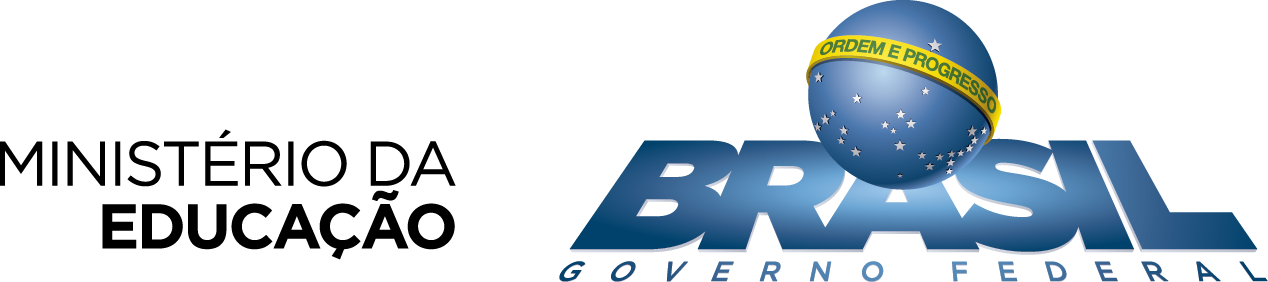 Novo FIES - Reformas/Avanços
Uma das prioridades para 2017 é a apresentação de um Novo Fies com o aperfeiçoamento do modelo de financiamento e de gestão: 

Em 2016, viabilização da renovação dos financiamentos de aproximadamente 1,5 milhão de estudantes 

Oferta de 75 mil vagas no 2º semestre de 2016

Oferta de 150 mil vagas no 1º semestre de 2017
[Speaker Notes: Fontes: 

- IDEB: INEP
desempenho: INEP
1,7 milhão nem-nem: IBGE. 
- 82%: PNAD/IBGE/Anuário Todos pela Educação 2016
- População jovem: Elaboração SAE/PR]
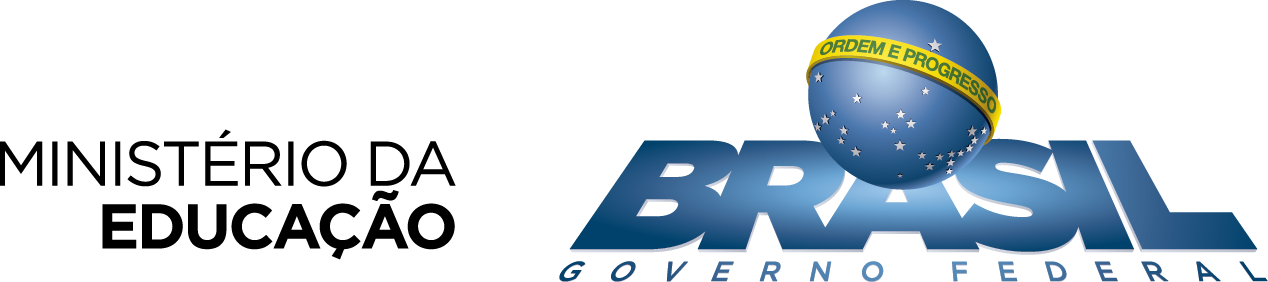 Escola em Tempo Integral - Avanços
Política de Fomento da Escola em Tempo Integral

Investimento total de R$ 1,5 bilhão - 500 milhões de recursos/ano

500 mil novas vagas em 3 anos – mais que dobrar o número existente 

Investimento de R$2.000 por aluno
[Speaker Notes: Fontes: 

- IDEB: INEP
desempenho: INEP
1,7 milhão nem-nem: IBGE. 
- 82%: PNAD/IBGE/Anuário Todos pela Educação 2016
- População jovem: Elaboração SAE/PR]
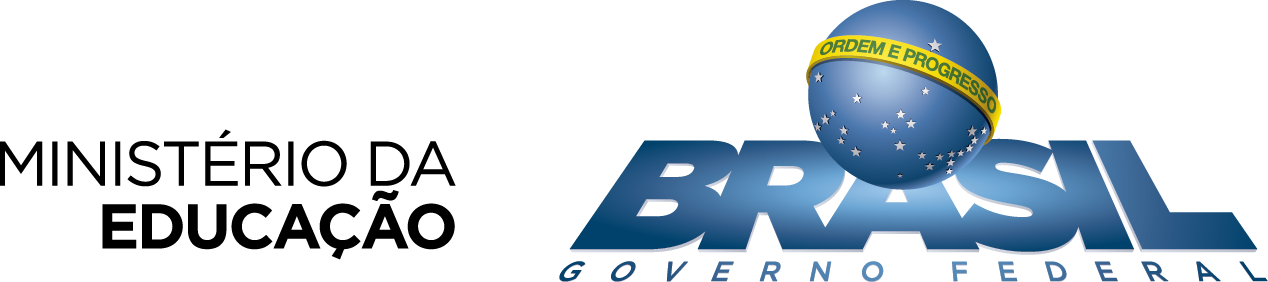 Novo Ensino Médio - Reformas/Avanços
Maior mudança na educação dos últimos 20 anos 

Em 2017, a Lei foi sancionada pelo presidente Temer
Valorização do protagonismo juvenil e a flexibilização curricular
Objetivo de tornar o ensino médio mais eficiente e atraente para os jovens
Aprovada por 72% da população (Ibope)
[Speaker Notes: Fontes: 

- IDEB: INEP
desempenho: INEP
1,7 milhão nem-nem: IBGE. 
- 82%: PNAD/IBGE/Anuário Todos pela Educação 2016
- População jovem: Elaboração SAE/PR]
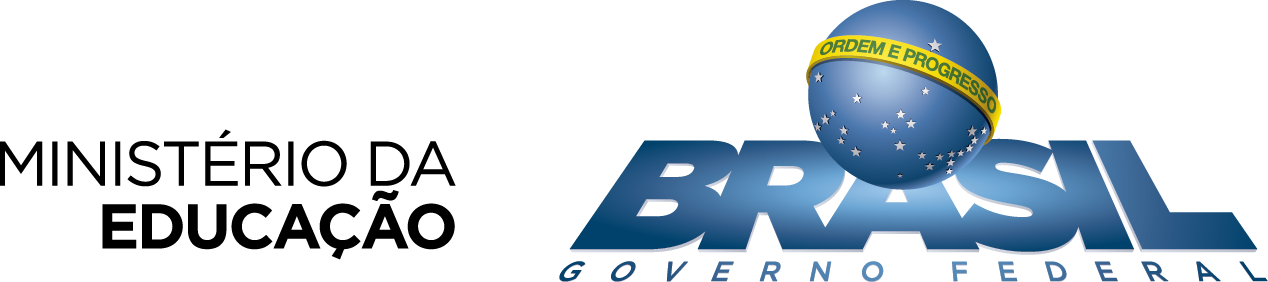 [Speaker Notes: Fontes: 

- IDEB: INEP
desempenho: INEP
1,7 milhão nem-nem: IBGE. 
- 82%: PNAD/IBGE/Anuário Todos pela Educação 2016
- População jovem: Elaboração SAE/PR]
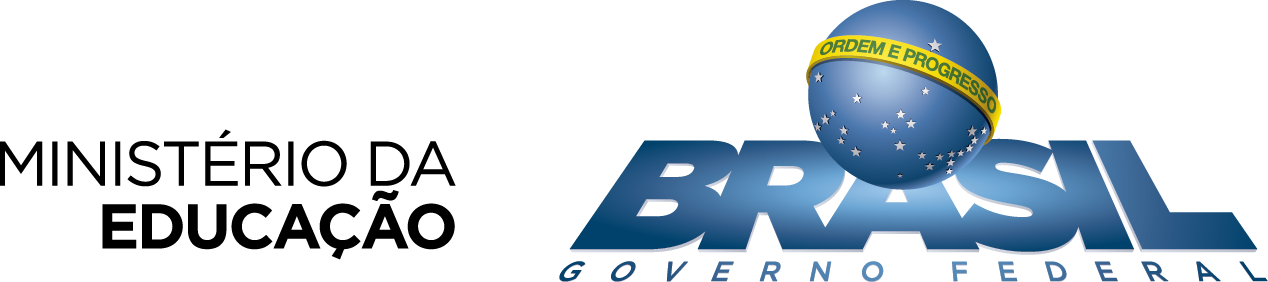 “ Há de se ter uma unidade, uma adesão da sociedade em torno da educação, sem a qual não vamos chegar a lugar nenhum” (Mendonça Filho)
[Speaker Notes: Fontes: 

- IDEB: INEP
desempenho: INEP
1,7 milhão nem-nem: IBGE. 
- 82%: PNAD/IBGE/Anuário Todos pela Educação 2016
- População jovem: Elaboração SAE/PR]